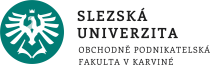 Regionální ekonomika a politika
Ing. Kamila Turečková, Ph.D.
5a

NÁSTROJE REGIONÁLNÍ POLITIKY
1
Nástroje regionální politiky
Nástroje regionální politiky jsou odvozené od cílů regionální politiky a od typu regionální politiky uplatňované na daném území. 
Dle zaměření se nástroje nejobecněji dělí na nástroje zaměřené na kapitál a na pracovní sílu.
Rozsah, typy a užití nástrojů regionální politiky závisí na decentralizačních procesech na území státu a přesunu většího vlivu rozhodovacích aktivit na regionální a lokální úroveň. 
Vliv nástrojů výrazně stoupá s přesunem činností regionální politiky na místní úroveň. 
Nástroje regionální politiky můžeme členit z mnoha hledisek:
(1) dle formy na finanční a nefinanční, 
(2) dle typu regionální politiky na exogenní a endogenní, 
(3) dle úrovně působení na makroekonomické a mikroekonomické.
2
nástroje finanční a nefinanční
Do finančních nástrojů zahrnujeme například:
investiční a neinvestiční pobídky (finanční transfery a nevratné dotace, gran-ty, úroková zvýhodnění, úvěry a půjčky, záruky na úvěry a půjčky),
kapitálové podílnictví a daňová zvýhodnění (daňové prázdniny, slevy na daních, slevy na sociálním a jiném zákonném pojištění),
rozpočtová zvýhodnění (zvýhodnění v odvodech rozpočtových příjmů, mimo-řádné dotace).
Nefinanční nástroje můžeme dále členit na:
administrativní (legislativní úpravy regionální politiky, zákazy, restriktivní a administrativní opatření),
institucionální (instituce realizující opatření regionální politiky, projekty a programy: formulace a realizace),
věcné a jiné (poskytování bezplatných služeb – poradenství, propagace regionu, vytváření a zpřístupňování zvláštních hospodářských zón ekonomickým subjektům apod.).
3
nástroje exogenní a endogenní
Mezi nástroje exogenní regionální politiky řadíme například: kapitálové neboli investiční granty a dotace na pracovní sílu, fiskální úlevy, příspěvky na snížení úrokových sazeb, investiční pobídky pro investory, regionální programy podpory malého a střední-ho podnikání a budování lokální (tvrdé) infrastruktury v obcích aj.
Při uplatňování endogenní regionální politiky, jejímž záměrem je stimulace a rozvoj autonomních tržních mechanismů cestou aktivizace soukromého podnikání, sféry vědeckotechnologického rozvoje, managementu a služeb nejvyššího řádu, se uplatňují nástroje zaměřené na inovační rozvoj. 
Patří zde obecně podpora vzniku a rozvoje „soft“ infrastruktury (klastry, technologická centra, BIC apod.), průmyslových parků pro podporu decentralizované lokalizace a speciální podpora pro nemateriální investice (věda, výzkum, vývoj, konzultační a poradenská činnost apod.).
4
Makroekonomické a mikroekonomické nástroje regionální politiky
Nejčastěji používané členění nástrojů regionální politiky je členění na nástroje makroekonomické a mikroekonomické. 
Makroekonomické nástroje regionální politiky členíme na nástroje fiskální politiky, nástroje monetární politiky a nástroje vnější hospodářské politiky. 
Mikroekonomické nástroje regionální politiky jsou pak nástroje realokace pracovních sil a nástroje realokace kapitálu.
5
1) Makroekonomické nástroje
Použití těchto nástrojů je značně limitováno snahou o dosažení jiných celonárodních hospodářských cílů.  Tyto nástroje z regionálního úhlu pohledu mohou místní instituce ovlivnit jen nepatrně, nebo vůbec. 
Nástroje fiskální politiky se týkají oblasti příjmů (daně a odvody) a výdajů (vládní výdaje a transfery, případně subvence) ze státního rozpočtu, které slouží k meziregionálním přerozdělování, a to jak z pohledu jejich výše, tak z pohledu jejich struktury. 
Regionalizace fiskální politiky, resp. regionalizace daní a odvodů, kdy se se centrální autority hospodářské politiky snaží ovlivňovat celkovou poptávku v jednotlivcích regionech (snižují daňové sazby v regionech, které trpí nízkou úrovní poptávky a opačně; stát jako odběratel zboží a služeb)
Nástroje monetární politiky jsou dnes řešeny tržní nabídkou a regionalizace monetární politiky není dnes uplatňována:
Jedná se o usnadnění přístupu k úvěrům ve vybraných regionech úpravou (dostupností, stanovením) požadovaného objemu poskytovaných úvěrů, výše úrokové míry nebo lhůt splatnosti. 
Nástroje vnější hospodářské politiky mají formu protekcionistických opatření, zejména výrobkově orientovaných. 
Regionalizace protekcionistických opatření se týká uvalení dovozních kvót, cel či jiných opatření na produkty, jejichž výroba je koncertována mimo podporovaný region. Smyslem je podpořit místní, tuzemskou produkci.
6
2) Mikroekonomické nástroje
Mikroekonomické nástroje regionální politiky se týkají cíleného ovlivňování jednotlivých ekonomických subjektů při jejich rozhodování o prostorové lokalizaci. Jejich smyslem je ovlivňování regionálních trhů skrze práci nebo kapitál. 
Mikroekonomické nástroje RP rozdělujeme na nástroje ovlivňující pohyb pracovních sil a pohyb kapitálu. 
Nástroje realokace pracovních sil tvoří ekonomické nástroje zaměřující se na částečnou úhradu nákladů spojených s migrací obyvatelstva, na nástroje podporující rekvalifikaci pracovníků a na nástroje, které skrze obyvatelstvo způsobí přiliv kapitálu do problémových oblastí:
úplná či částečná úhrada nákladů spojených se stěhováním, přepravou osob a majetku, výkup nemovitostí, podpora koupě nového bytu atd. 
nástroje realokace kapitálu mají ovlivňovat tvorbu nových pracovních míst prostřednictvím rozšiřování stávajících podniků nebo získáním nových domácích i zahraničních investorů pro vznik podniků zcela nových
U nástrojů ovlivňující pohyb kapitál jde zejména o podporu přímých zahraničních investic (investiční pobídky, zlevněné úvěry, daňové zvýhodnění, subvence apod.), které zabezpečují pověřené státní a veřejnosprávní instituce:
na nižší regionální úrovni se může jednat o nabídku průmyslových zón a ploch včetně infrastruktury, nabídku nemovitostí k podnikání a administrativní a institucionální soubory nástrojů
pohyb kapitálu lze ovlivňovat oboustranně: buď subvencemi nebo sníženými daněmi zvyšovat atraktivitu vybraných regionů nebo naopak, zvýšeným daní zostřovat podmínky dalšího fungování kapitálu v jiných oblastech, odkud se potom přesouvá do oblastí více žádoucích
7
Děkuji za pozornost.
8